Full name
Institution
Research interest
<100 characters or less>




Fun fact
<100 characters or less>
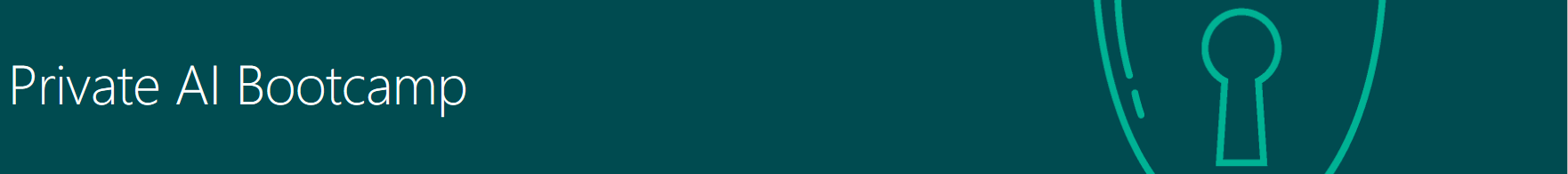